Sunshine Pirates
Team:

Luçiana Fani
Elinda Guri
Ylldise Brahimi
Mirton Resuli
Last years in Albania, and not only, is increasing the number of families…
…with just one member!
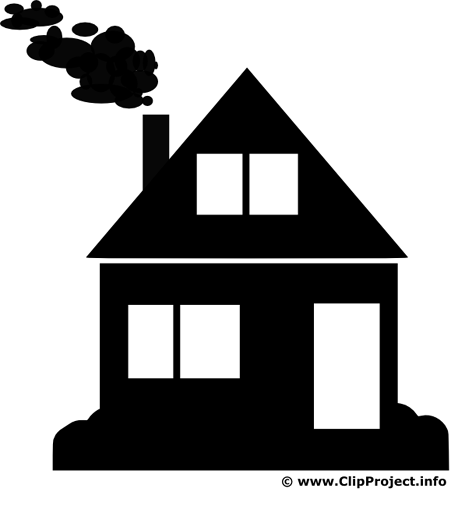 According to INSTAT, there are almost 6000 families with one member!Not considering those who are not declared as living alone…
For this reason, this target group needs…
The WANA App!(We are not alone!)
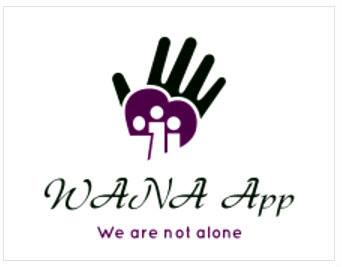 WANA integrates a mobile app and a smart bracelet with sensors.
FIRST PAGE                        Login-Register
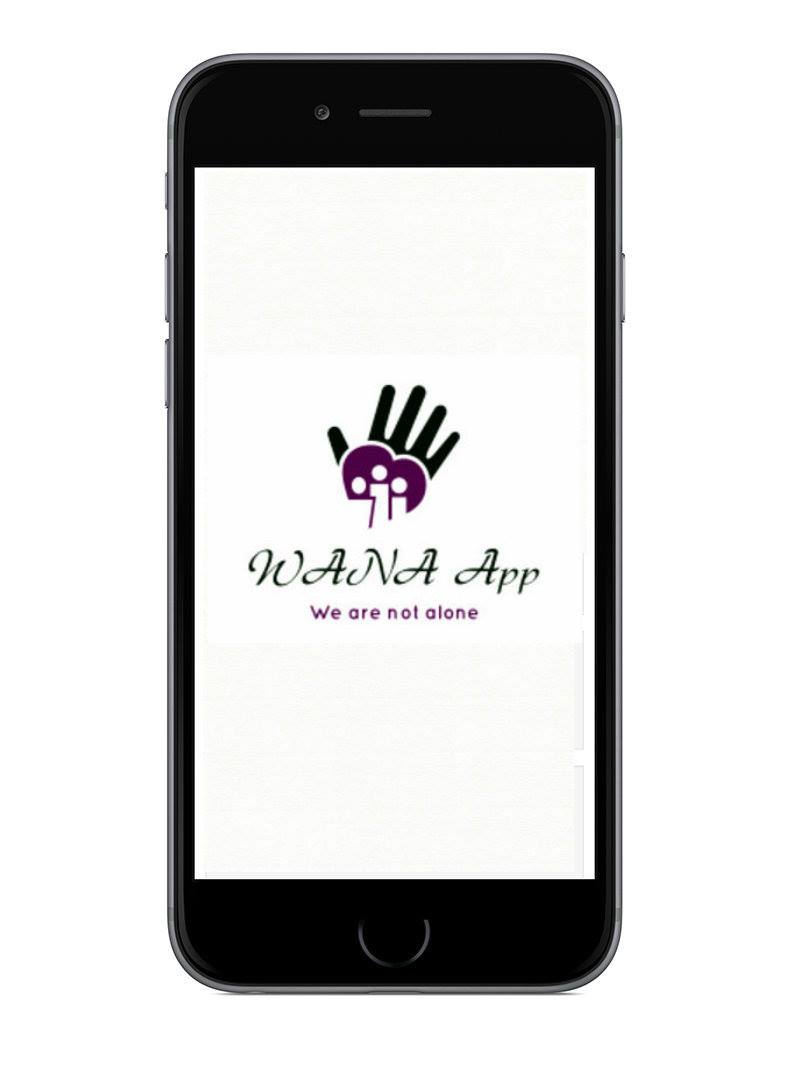 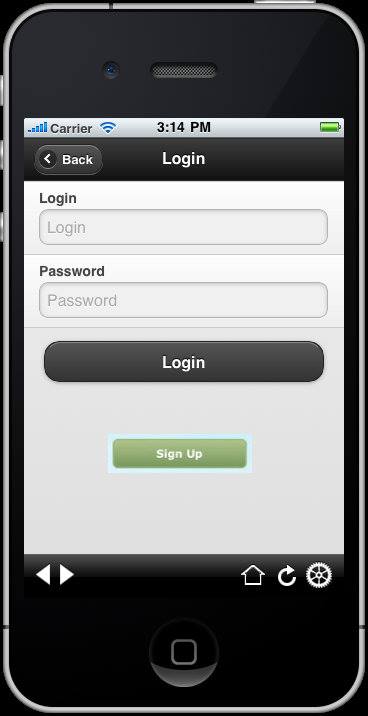 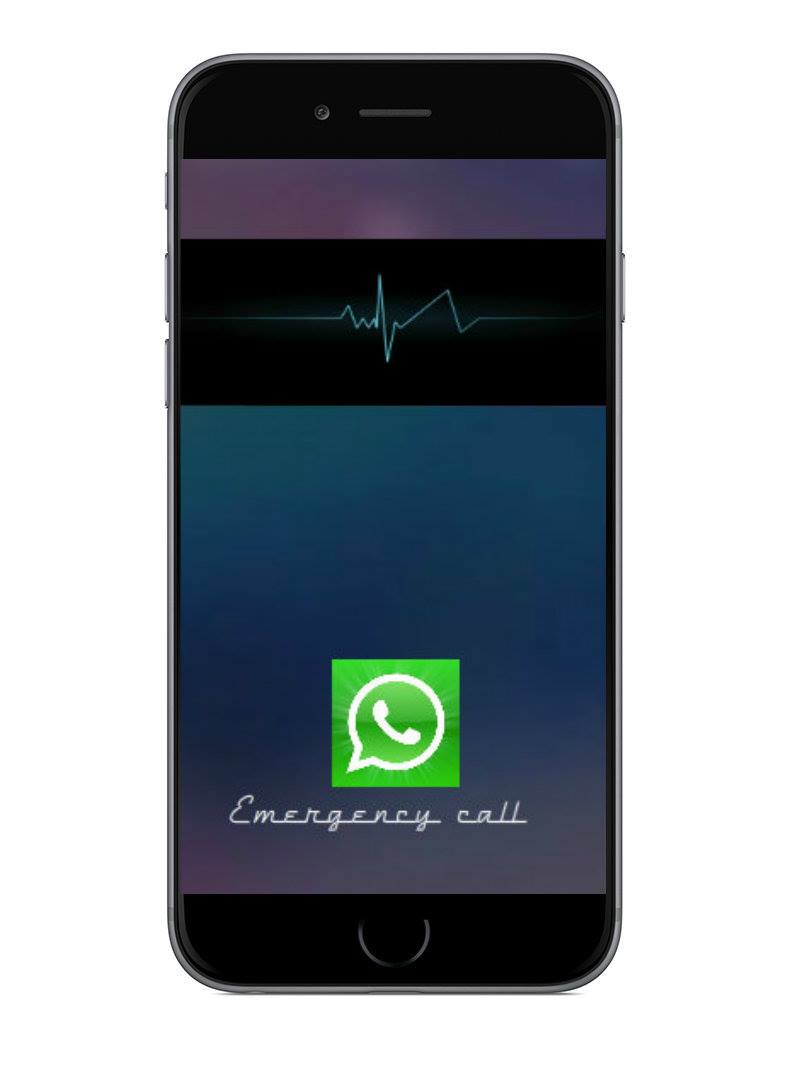 Emergency Call
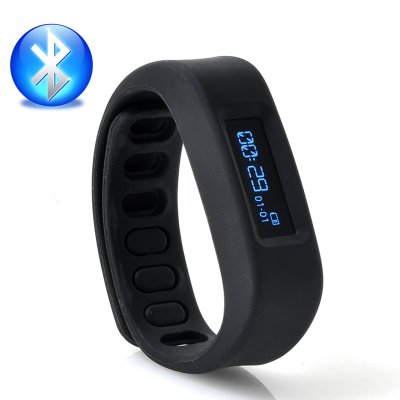 The Help
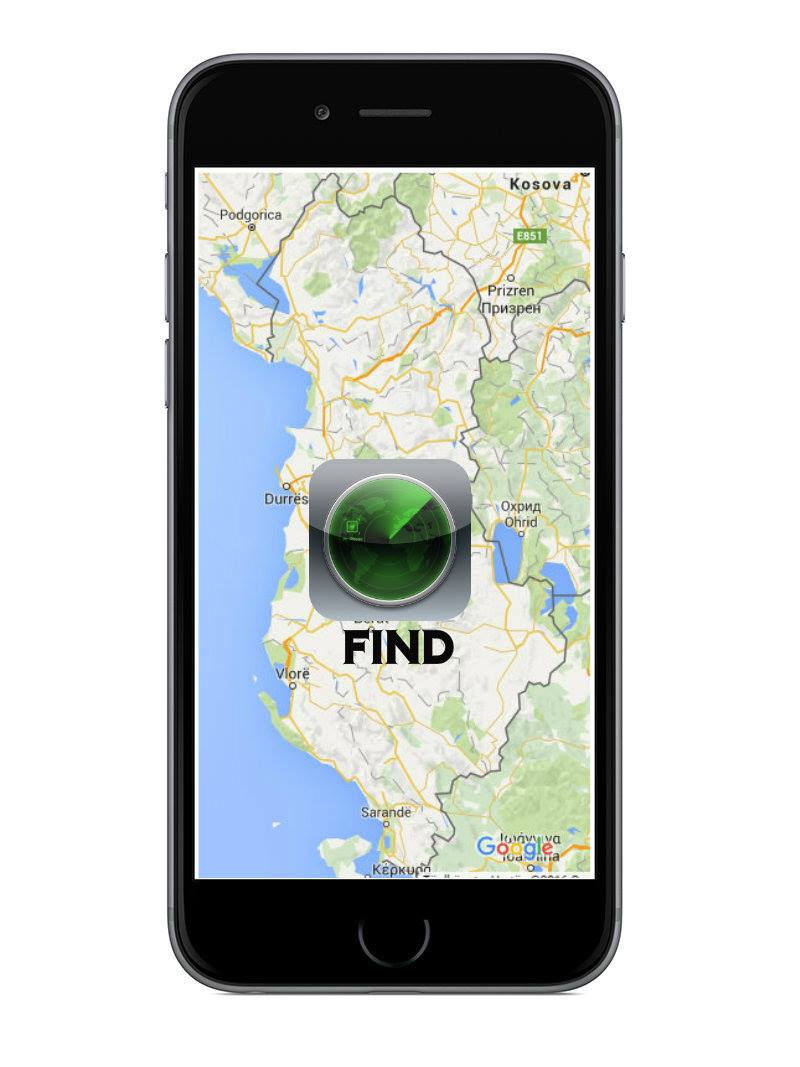 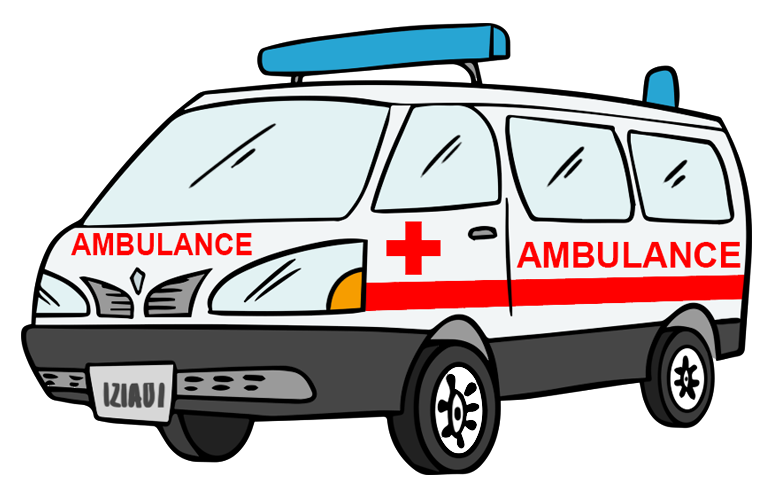 The role of Civil Society
Identify the stakeholders;
 Awareness campaign;
Create network among different donors;
Managing and evaluating the process.